Products Technology
Mack T-13 Oil Filter Housing Modifications
January 14, 2015
US07 Oil Filter Housing Modifications
Removal of Piston Cooling Jet Control Valves
Modifications
Remove plungers and springs of Opening and Control Valves (A)
Block-off drains of Opening and Control Valves (B)
Seal bores of Opening and Control Valves (C)
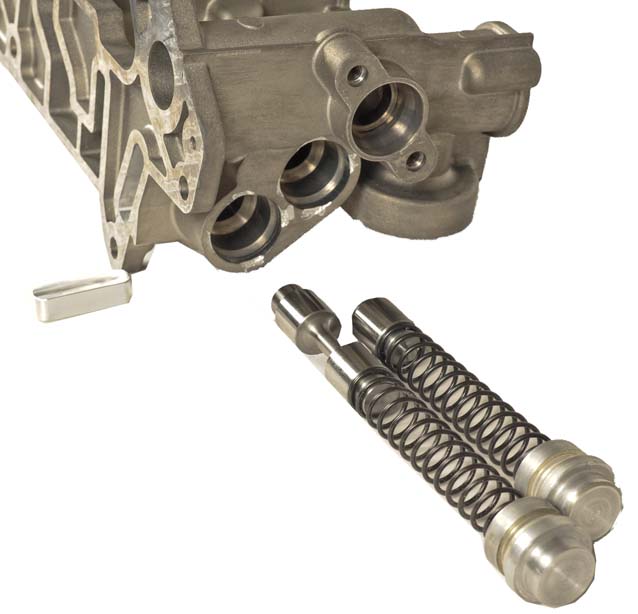 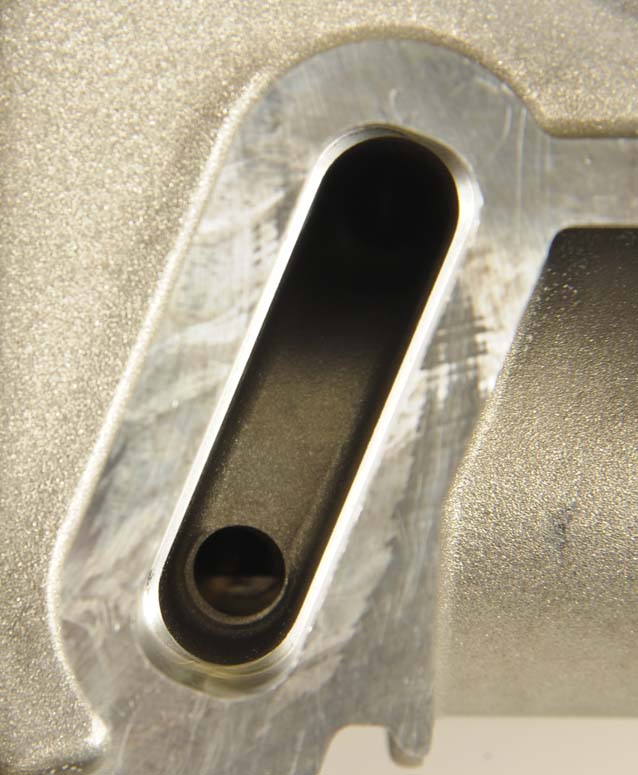 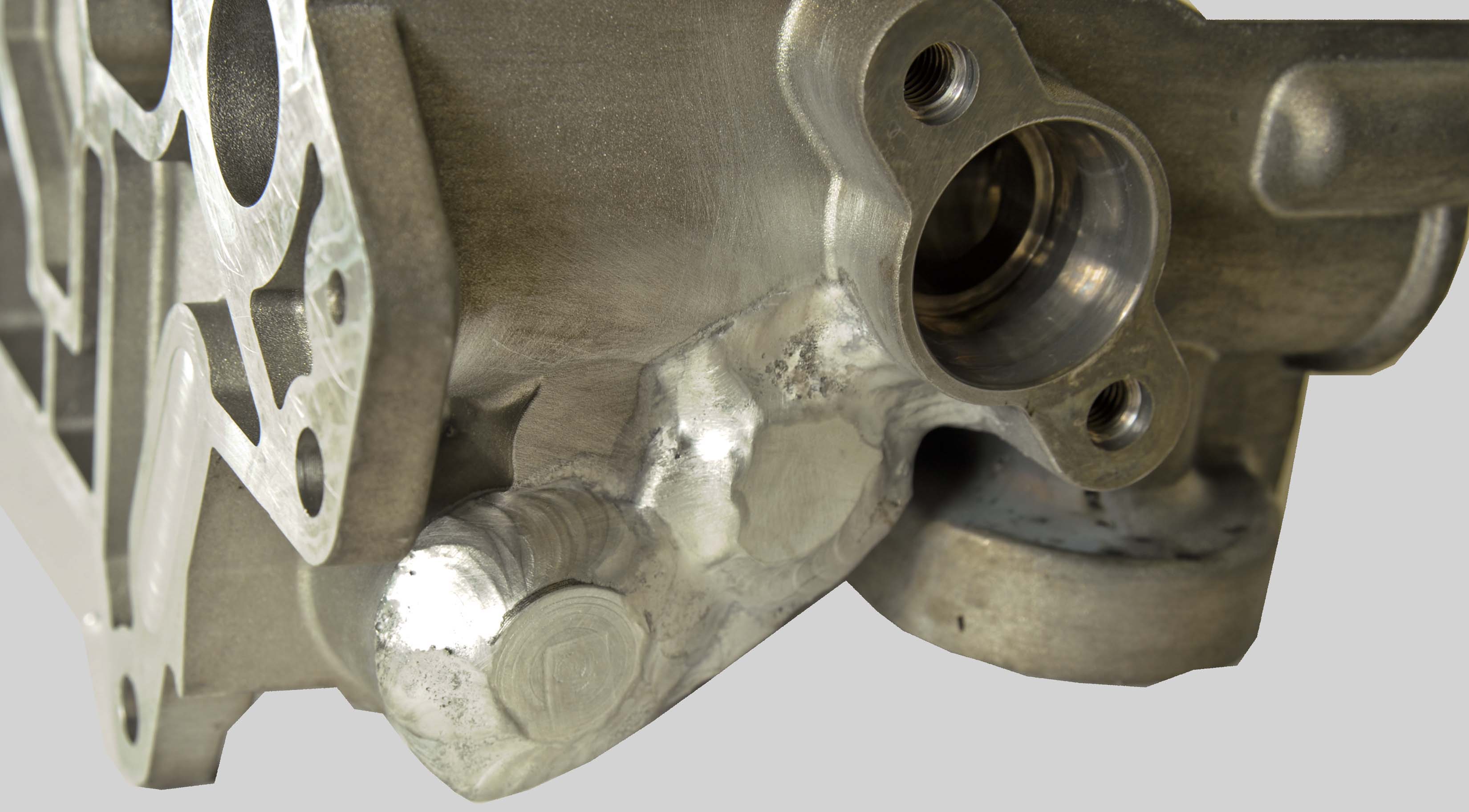 Opening Valve Spring and Plunger
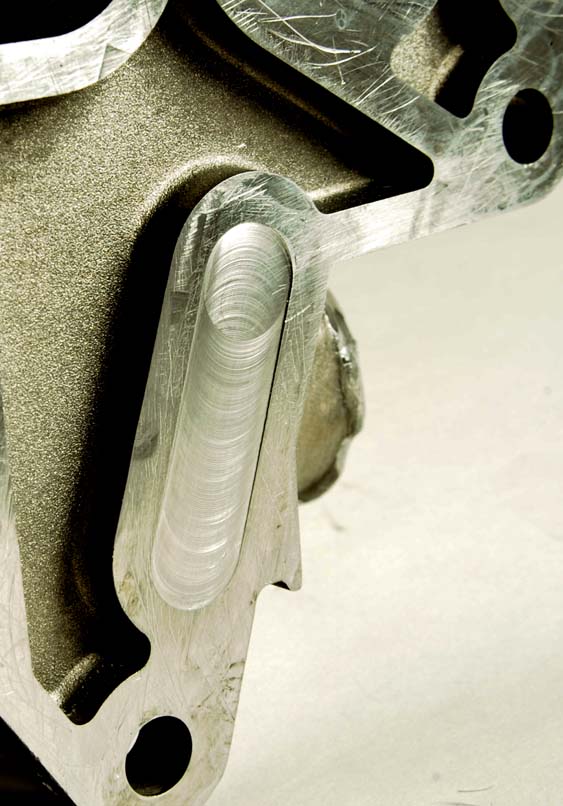 Drain Plug
Control Valve Spring and Plunger
Opening and Control Valve Bore Plugs
Drain Holes
(A)
(B)
(C)
[Speaker Notes: Presenter Notes]
US07 Oil Filter Housing Modifications
Oil Pressure Comparison
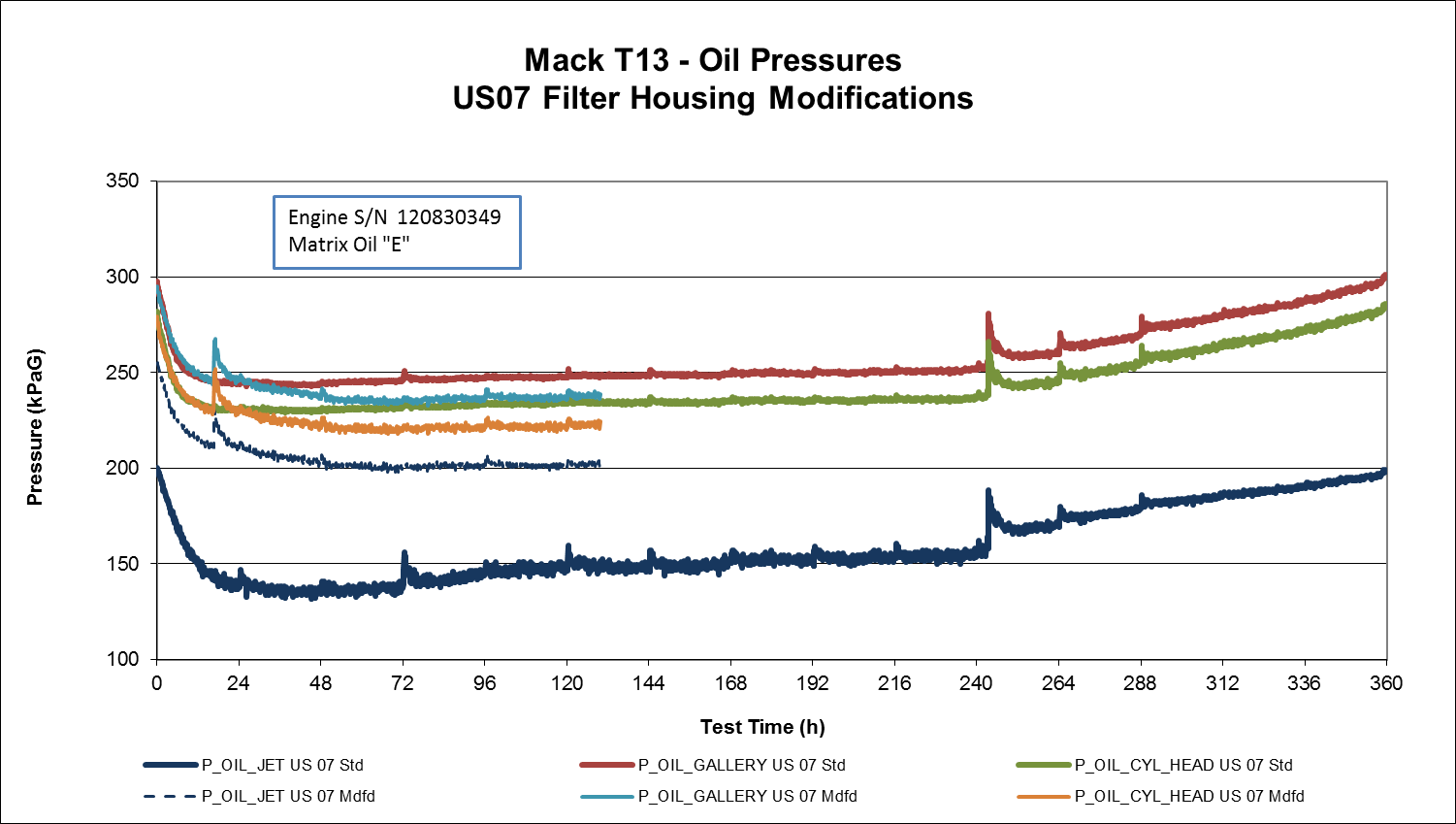 [Speaker Notes: Presenter Notes]